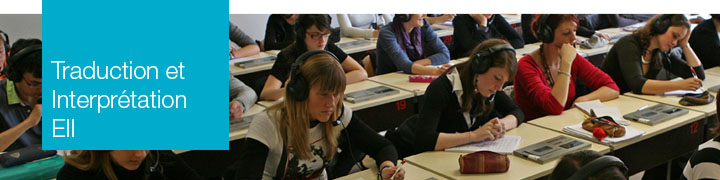 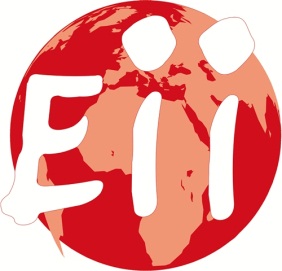 Madame Faye TROUGHTON 
 
défendra publiquement sa dissertation doctorale
pour l’obtention du grade de
 
 
 DOCTEUR EN LANGUES, LETTRES ET TRADUCTOLOGIE 
 
 
Le mercredi 28 février 2024 à 10h – Salle polyvalente
Faculté de Traduction et Interprétation - EII
Avenue du Champ de Mars, 17     7000 Mons
  
Sujet de la thèse :
 
« Translation and Categorization: The English and French Exclamative »
[Speaker Notes: Language of the presentation : French
Language of the PowerPoint : English]